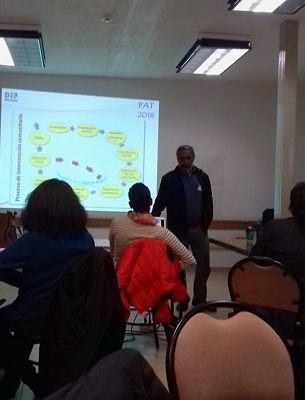 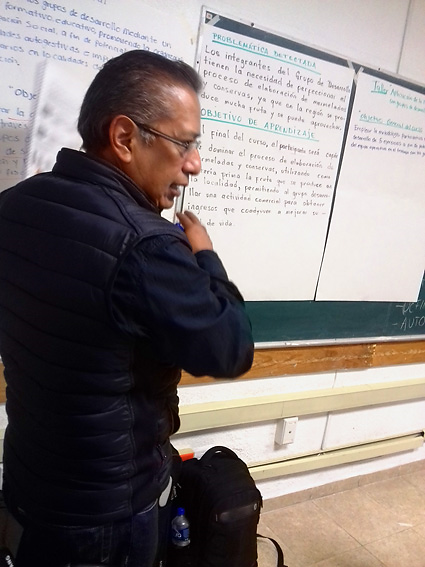 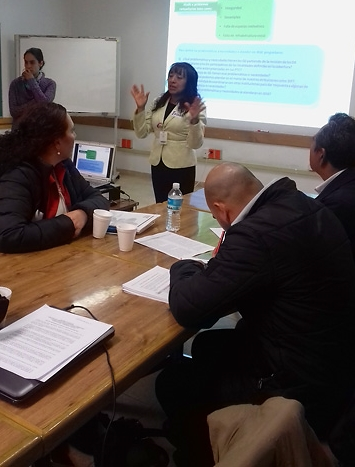 Gran participación de todos durante el Taller  !!
2018
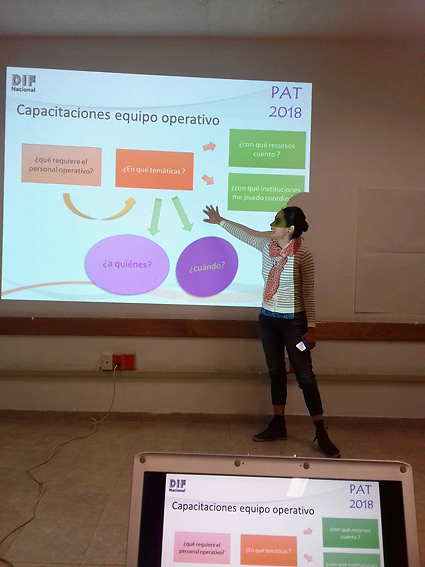 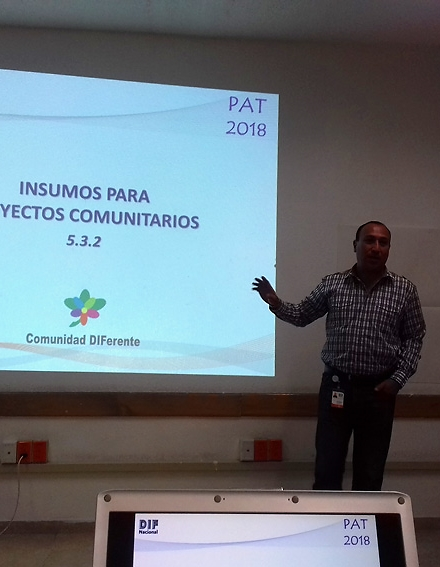 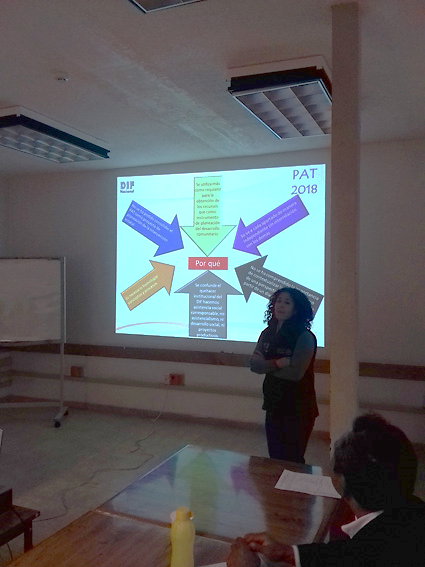 Gran participación de todos durante el Taller  !!
2018
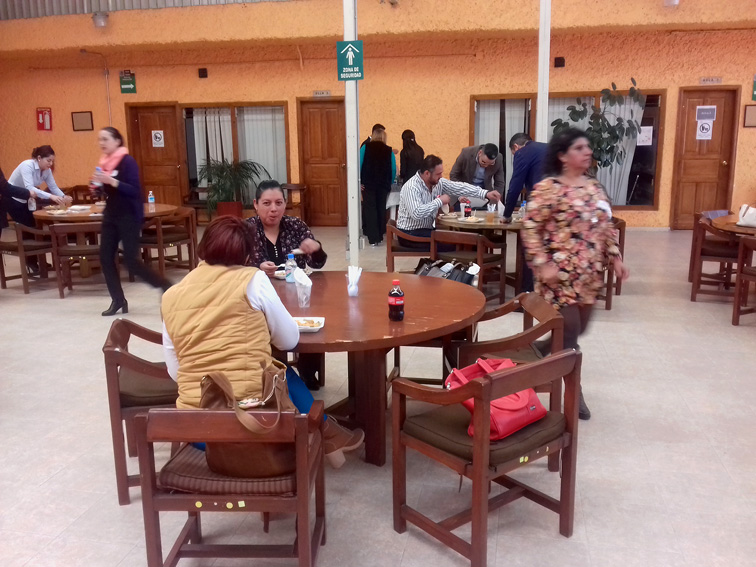 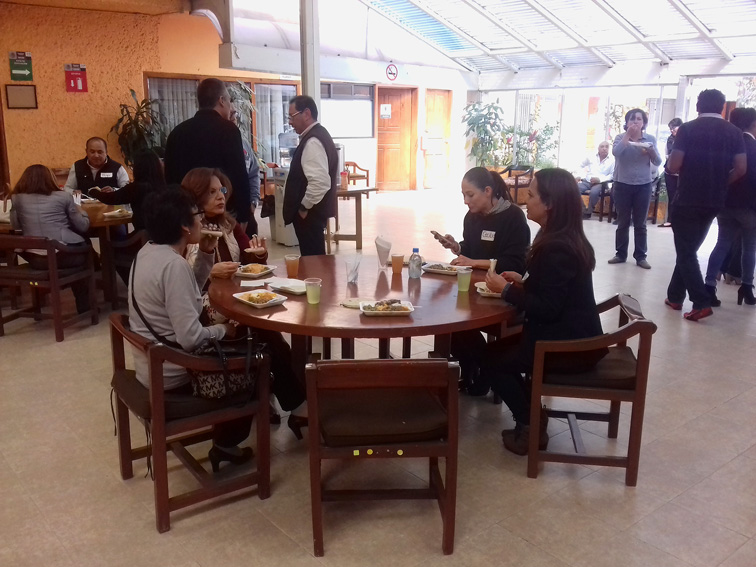 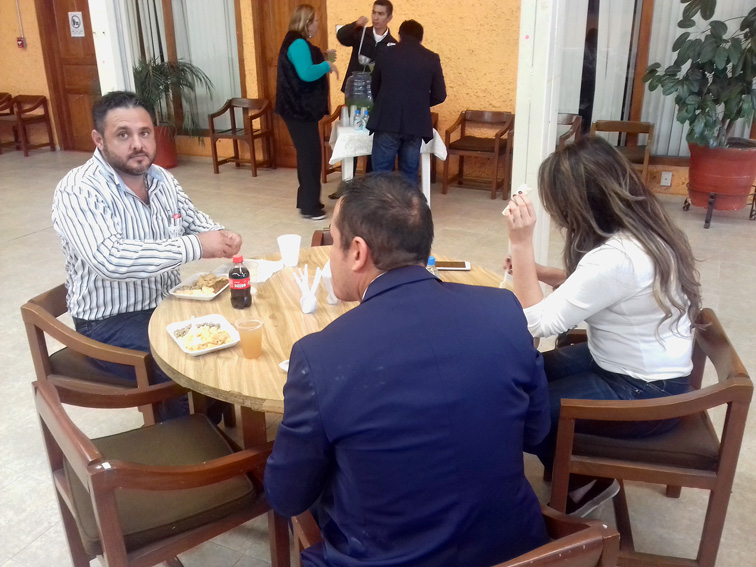 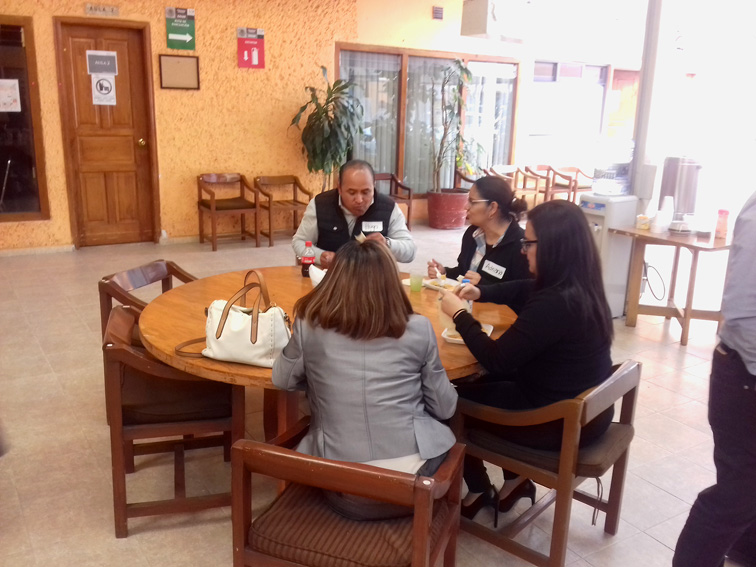 GRACIAS POR COMPARTIR … !!
2018
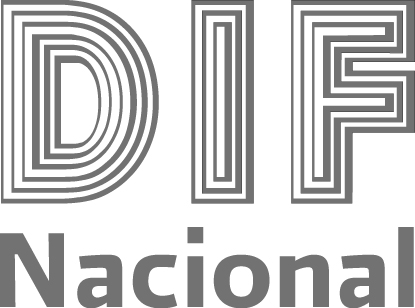 Compartiendo experiencias…
GRACIAS!!